Chapter 4
Types of chemical reactions and solution stoichiometry
1
Aqueous Chemistry
Virtually all chemistry that makes life possible occurs in solution 
Common tests for sugar, cholesterol, and iron are all done in solution.
2
Aqueous Solution
Solvent: dissolving medium
Solute: what is being dissolved
Aqueous Solution: When water is the dissolving medium 
Electrolytes: substance that dissolves in water to yield a solution that conducts electricity.
3
Water as a Solvent 4.1
One of the properties of water is its ability to dissolve MANY different substances.
Polar: unequal distribution of charges makes water polar, allowing it to dissolve solutes.
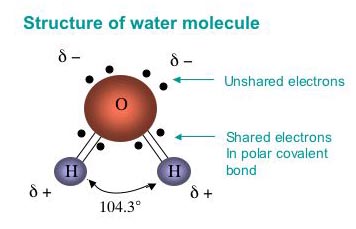 4
Solubility of Ethanol in Water
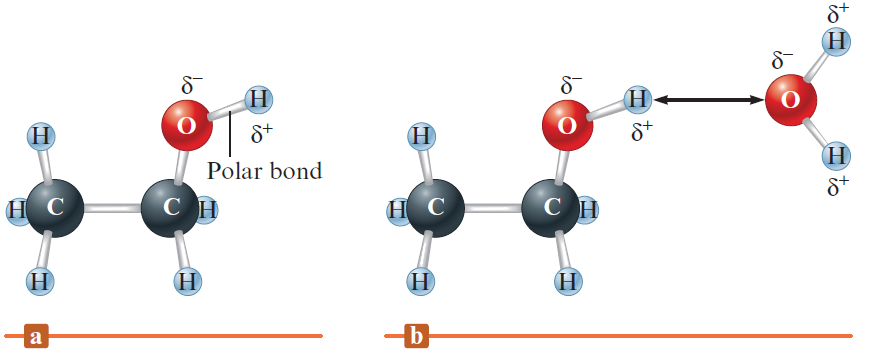 The ethanol molecule contains a polar O—H bond similar to those in the water molecule
The polar water molecule interacts strongly with the polar O—H bond in ethanol
5
Ions dissolving in water
Ionic substances such as salts dissolve in water to release (+) and anions (-).

Ex: NaCl  -> Na+ , Cl-

This is process is called hydration.
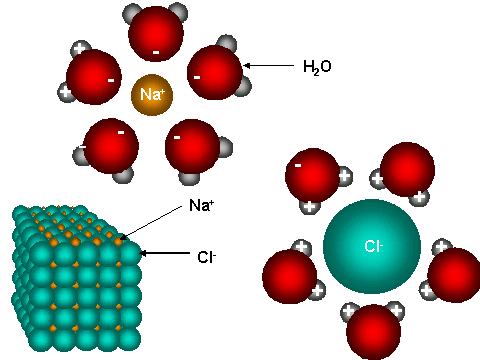 6
Solubility
The amount of a substance that dissolves in a given volume of solvent at a given temperature.
If ionic compounds are not greatly attracted to the ions in water then that compound will be less soluble in water.
7
What is not soluble in water?
Like dissolves like 

Substances with similar intermolecular forces of attraction will tend to be soluble (or miscible) in one another. Polar/polar  or nonpolar/nonpolar

In general polar and ionic substances are expected to be more soluble in water than nonpolar substances.
8
Substances with similar intermolecular forces of attraction will tend to be soluble (or miscible) in one another. Polar/polar  or nonpolar/nonpolar
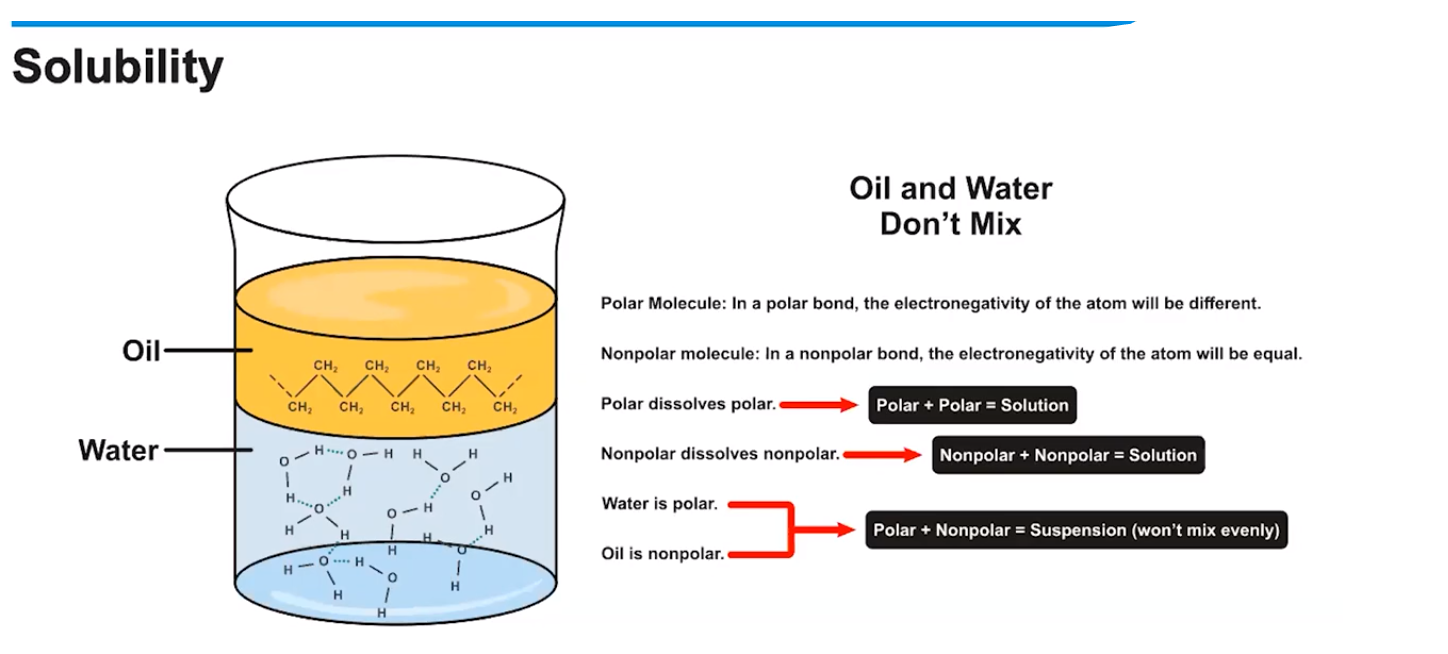 9
Strong and Weak electrolytes 4.2
Strong electrolyte: ionize completely in water (single arrow). Are efficient conductors of electricity 
Ex: Strong acids, strong bases, and soluble salts.
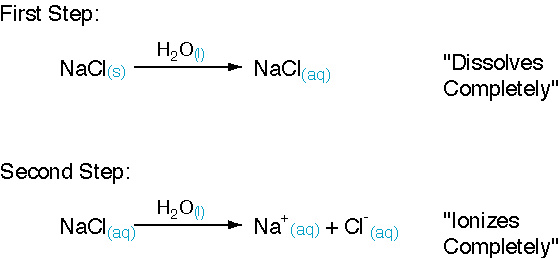 10
Weak Electrolytes
Ionize partially in water (double arrows). Poor conductors of electricity 
Ex: weak acids (acetic acid shown), weak bases, partially soluble salts.
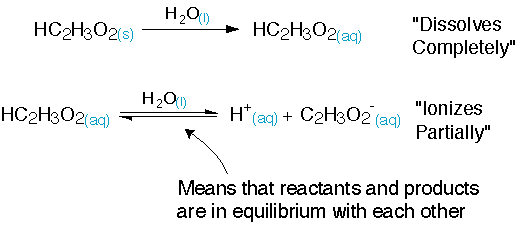 11
Non-electrolytes
Do not IONIZE in water or conduct electricity. They are covalent compounds that are not acids or bases. 
The can dissolve in water (ex: sugar) but they do not form ions.
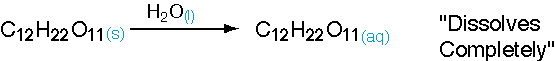 12
Identify the strong and weak electrolytes.
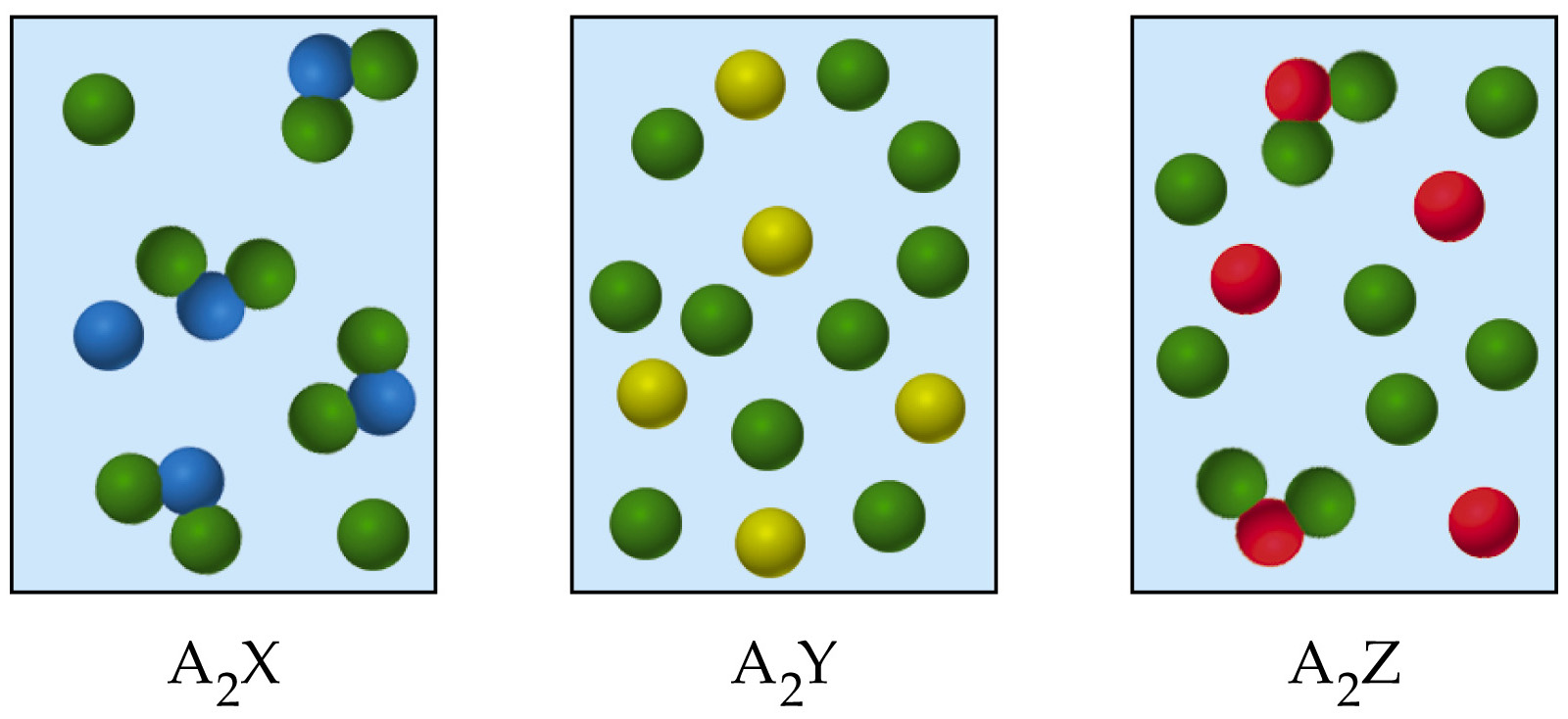 13
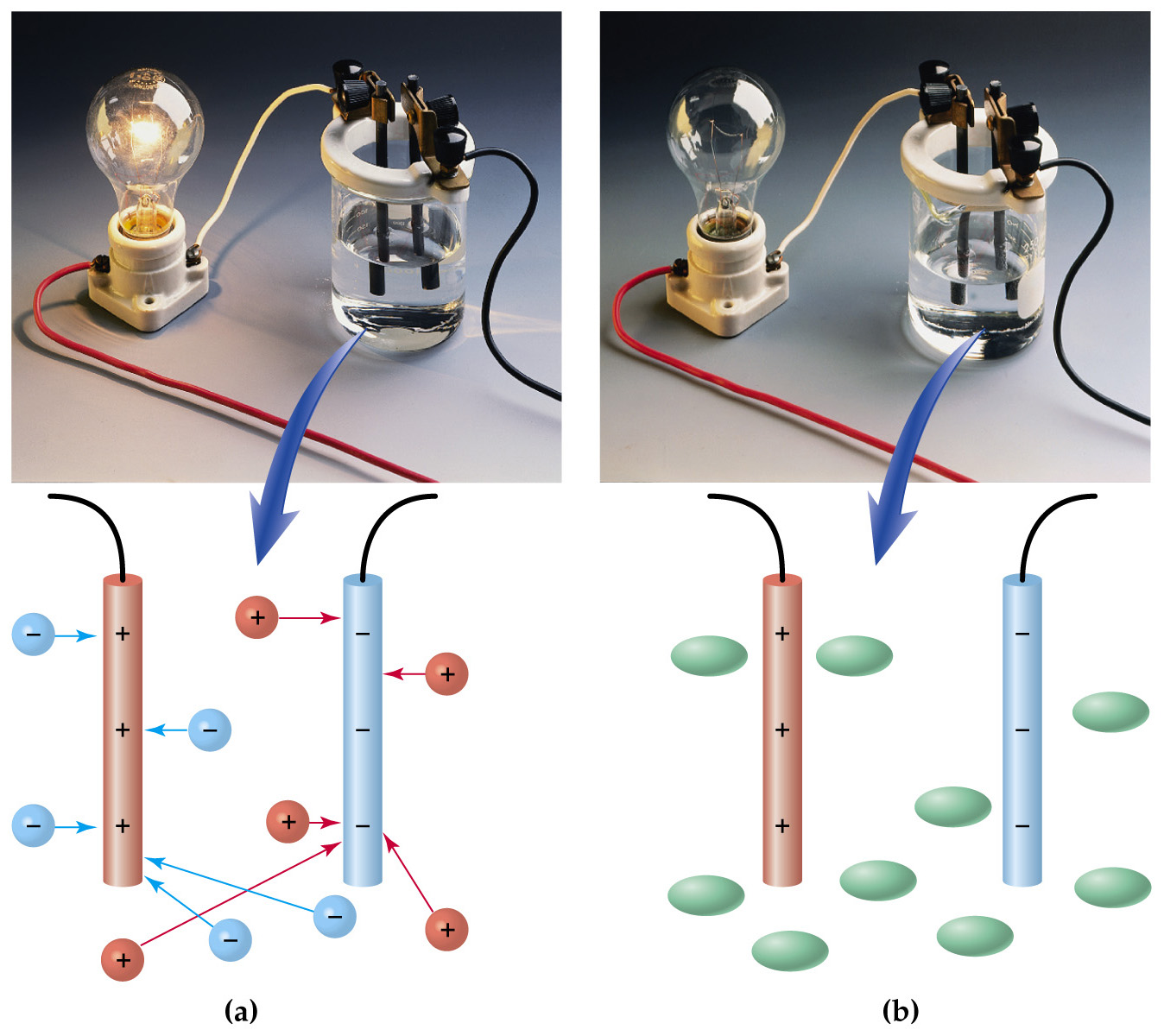 A simple device to demonstrate the electrical conductivity of an ionic solution. 
(a) A solution of NaCl conducts electricity because of the movement of charged particles (ions), thereby completing the circuit and allowing the bulb to light. 
(b) A solution of sucrose does not conduct electricity or complete the circuit because it has no charged particles. The bulb therefore remains dark.
14
Acids
Substances that are able to donate a hydrogen ion (H+) and increase [H+] in aqueous solutions. 

Strong Acids to Memorize: 
HNO3, H2SO4, HClO4, HClO3, HCl, HBr, HI
15
Bases
Are soluble ionic compounds containing hydroxide ion (OH-). When dissolved in water the cations and OH- ions separate and move independently. 

Strong Bases to Memorize: 
hydroxides of group 1A, heavy elements of group 2A: Ca(OH)2, Sr(OH)2, Ba(OH)2.
16
Salts
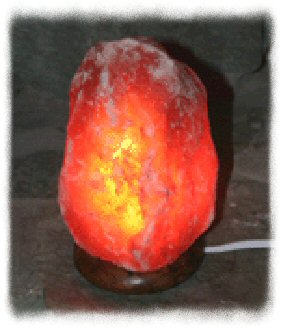 Another name for an ionic compound. When a salt dissolves in water, it breaks up into its ions, which move about independently.
Hand crafted Himalayan Salt Lamps bring beauty, harmony and health into your living and working space.
17
Composition of Solutions 4.3
A solution is a homogeneous mixture of two or more substances. One of these substances is a solvent the other is the solute. 

Solvent:  component in greater quantity 
Solute: component in lesser quantity. 
Solution = solvent + solute
Concentration: amount of solute dissolved in a given amount of solution. Units vary.
18
Molarity (M)
Number of moles of solute in one liter of solution 

Molarity = moles of solute 
                     liter of solution 
Units = mol/L = M
19
Question
Calculate the molarity of a solution made by dissolving 5.00g of C6H12O6 (MW = 180 amu) in sufficient water to form 100 ml solution.
20
Answer
5.0 g 1mol = 0.027 mol 
          180g 

M = 0.027  = 0.27M
       0.1
21
Question
How many grams of Na2SO4 are there in 5ml of 0.50 M Na2SO4.
22
Answer
0.5 M = X  = 0.0025 mol 
                 0.005

0.0025 mol 142 g Na2SO4 = 0.355 g Na2SO4
                     1 mol
23
Question
0..50 M = 0.035 mol = 0.07 L 
                       x L 

0.07 L  1000ml  = 70ml 
               1L
24
Question
Which of the following solutions of strong electrolytes contains the largest concentration of chloride ions

A.0.30 M AlCl3   
B. 0.60M MgCl2 
C. 0.40 NaCl
25
Answer
0.30(3 Cl) = 0.90 M Cl 
0.60 (2Cl) = 1.2 M Cl 
0.40 ( 1 Cl) = 0.4 M Cl 

MgCl2 > AlCl3 > NaCl
26
Dilutions
Moles before dilution = moles after dilution 
                    M1V1 = M2V2 

How many milliliters of 5.0 M K2Cr2O7 solution must be diluted in order to prepare a 250 mL of 0.10M solution.
27
Answer
250 mL = .250 L  
5.0 ( V1) = (0.10) 0.250 
        V1 = .005 L
28
Homework Sections
Page 180 
Sec 4.1 - 4.3
#’s 11, 13, 15, 17, 20, 21, 23, 25, 28
29
4.5 Precipitate Reactions
When two solutions are mixed, an insoluble substance sometimes forms. 

Precipitate: in soluble substance. 


Wkb ch 9/10
30
Goal
Use solubility rules to predict whether a precipitate will form when electrolytic solutions are mixed. 
Hint: find products that have insoluble salt(s). This implies a precipitate reaction.
31
Figure 4.15 - The Reaction of Aqueous Potassium Chromate and Barium Nitrate
Solubility Rules (memorize) also on pg 48 of wkb.
Solubility Rules (memorize)
1. NH4+ and alkali metal (group IA) salts are soluble. 

2. Nitrate, NO3-, acetate C2H3O2-, chlorate, ClO3-, perchlorate ClO4-, salts are soluble.
3. Chloride, Cl-, bromide, Br-,iodide, I-, salts are soluble. 
EXCEPT: Ag+, Hg22+, Pb2+     (AgBr, Hg2I2, PbCl2)

4. Sulfate, SO42- , salts are soluble. 
EXCEPT: PbSO4, HgSO4, CaSO4, BaSO4, AgSO4, SrSO4

5. Most Hydroxide, OH- ,salts are insoluble. 
Hydroxide salts of Group I elements are soluble (Li, Na, K, Rb, Cs, Fr).
Hydroxide salts of Group II elements (Ca, Sr, and Ba) are slightly soluble.
Hydroxide salts of transition metals and Al3+ are insoluble. Thus, Fe(OH)3, Al(OH)3, Co(OH)2 are not soluble.
33
Formation of gases
Common gases formed in double replacement (metathesis) rxns are shown in the table (next slide) these reactions WILL appear pn the AP test! SO memorize these 4 gases!
34
35
Example
Predict what will happen when the following pairs of solutions are mixed. (Hint: break it into ions)

KNO3(aq) and BaCl2 (aq)

Na2SO4(aq) and Pb(NO3)2(aq)
36
Answer
KNO3(aq) and BaCl2 (aq)

Reactants:   K+ + NO3- + Ba2+ + Cl-    

Products: KCl  + Ba(NO3)2  
Both are soluble according to the rules and thus no precipitate forms. 
Rule #1  Rule # 2
37
Na2SO4(aq) and Pb(NO3)2(aq)

Reactants:   Na+ + SO42- + Pb2+ + NO3-    

Products: NaNO3  + PbSO4 

NaNO3 Soluble according to rule #1. 
PbSO4 Insoluble according to rule # 4
38
4.6 Describing reactions
In this section we will talk about the types of equations used to represent reactions in solution. 
Three types of equations: 
Molecular 
Complete ion 
Net ionic
39
Molecular Equations
Shows the complete chemical formula for reactants and products

HCl(aq) +   NaOH(aq)   NaCl(aq) +     H2O(l)
Strong acid       Strong Base              Soluble Salt            nonelectrolite
Strong elect.     Strong elect.
40
Complete Ionic Equation
Shows the formula of cations and anions for ionic compounds. 

H+(aq) + Cl-(aq) + Na+(aq) + OH-(aq)  Na+(aq) + Cl-(aq) + H2O(l)
41
Net Ionic Equation
Includes only those solutions components directly involved in the reaction. 

H+(aq)  + OH-(aq)  H2O(l)

Spectator ions: ions that appear in identical forms in reactants and product side of a chemical rxn that do not participate in the rxn directly. 

 Liquids (l) never break up. 
Solids on the reactant side can dissolve and form reactants 
Solids on product side are precipitates and don’t break up
 
NOTE: The net ionic equation of any strong acid-base neutralization rxn is always like the above rxn.
42
What to do with subscripts
MOLECULAR:        Mg(ClO4)2(aq)


NET IONIC:                    Mg2+       2ClO4 -(aq)
43
Write the three types of equations for the following rxn.
HClO4(aq) + Mg(OH)2(s)  
44
Molecular

2HClO4(aq) + Mg(OH)2 (s)  Mg(ClO4)2(aq) + 2H2O


Complete Ionic 

2H+ + 2ClO4- + Mg2+ + 2OH-   Mg2+ + 2(ClO4) + 2H2O 


Note subscripts that are “multiplied” through become coefficients   
Coefficients apply to all atoms in a compound
                                                                     
Net Ionic 

2H+ + 2OH-        2H2O
45
Write the three types of equations for the following rxn.
Pb(NO3)2 (aq) + 2KI (aq) 
46
Molecular

Pb(NO3)2 (aq) + 2KI (aq)  PbI2 (s)  +  2KNO3 (aq)


Complete Ionic 


Pb 2+ (aq) + 2NO3-1 (aq) + 2K+ (aq) + 2I-  (aq) PbI2 (s)  +  2K+ (aq) +  2NO3- (aq)

Note subscripts that a re “multiplied” through become coefficients   
Coefficients apply to all atoms in a compound                                                                    

Net Ionic 


Pb 2+ (aq) + 2I-  (aq)  PbI2 (s)
47
AgNO3 (aq) + NaCl (aq)          AgCl (s) + NaNO3 (aq)
Write the net ionic equation for the reaction of silver 
nitrate with sodium chloride.
Ag+ + NO3- + Na+ + Cl-           AgCl (s) + Na+ + NO3-
Ag+ + Cl-           AgCl (s)
48
4.2
Homework Sections
4.5-4.6 
Pg 181 

#’s 
29, 30, 31, 33, 34, 36
49
4.7 Stoichiometry of precipitation reactions
2 differences
its hard to predict products in solution, so we need remember the rules. 
To obtain moles of reactants we must use the volume of the solution and its molarity.
50
Example:
What is the mass of NaCl solid that must be added to 1.50 L of a 0.100 M AgNO3 solution to precipitate all the Ag+ ions in the form of AgCl?
51
Reactants : Ag+ + NO3-   +     Na+ + Cl-
All are soluble Rule # 1 and 2

Products:          AgCl  +  NaNO3
NaNO3 is soluble (rule 1) AgCl is insoluble (rule 3) 
Forming a solid. 

SO… 
Lets add enough Cl- ions to react with all the Ag+ to form a  precipitate of Ag out of the solution in the form of AgCl.
52
Given:
1.50L  
0.100M AgNO3    thus 0.100M Ag and 0.100M NO3

1.5 L AgNO3  0.100 mol Ag+   = 0.150 mol Ag+ in 1.5L 
                          1L  AgNO3

Because Ag+ and Cl- react in a 1:1 ratio 0.150 mol 
Cl- ions are need and thus 0.150 mol NaCl are needed. But we need to know grams not moles. 

0.150 mol NaCl 58.45g NaCl    = 8.77g NaCl
                            1 mol NaCl
53
Question
When aqueous solutions of Na2SO4 and Pb(NO3)2 are mixed, PbSO4 precipitates. Calculate the mass of PbSO4 formed when 1.25 L of 0.0500 M Pb(NO3)2 and 2.00L of 0.0250 M Na2SO4  are mixed?
54
Step 1: 

Write a balanced equation 

Pb2+(aq) + SO42-(aq)   PbSO4 (s)
55
Step 2: 
Find limiting reactant since we only have so much reactant to work with.

Pb2+(aq) + SO42-(aq)   PbSO4 (s)

1.25 L 0.0500 mol Pb2+  0.0625 mol Pb2+
                    1L

2.00 L  0.0250 mol SO42-   = 0.0500 mol SO42-
                    1 L
56
Step 3: 
calculate moles of product. 

0.0625 mol Pb2+         0.0500 mol SO42-


Since Pb is in excess only 0.0500 mol of solid PbSO4 will be formed. (since that is all of the sulfate we have available to us)
57
Step 4:
 convert to grams of product:
 The mass of PbSO4 formed can be calculated using the molar mass of PbSO4 (303.3g/mol) 

0.0500 mol PbSO4  303.3g PbSO4   = 15.2 gPbSO4
                                   1mol PbSO4
58
4.8 Acid Base Rxn
Bronsted Lowery Acid: 
Proton (H+) donor 

Bronsted Lowery Base:  Proton acceptor 
(OH-) wants the proton.
59
Neutralization Rxn
When just enough base is added to react exactly with the acid in a solution, we can say the acid is neutralized. 

Recall: 

H+(aq)  + OH-(aq)  H2O(l)


 
NOTE: The net ionic equation of any strong acid-base neutralization rxn is always like the above rxn.
60
Example:
What volume of 0.100 M HCl solution is needed to  neutralize 25.0 ml of 0.350 M NaOH?

Step 1: list reactants 

H+  +  Cl-   + Na+  + OH-  
61
Step 2: 
What possible rxn’s will  occur with our reactants:
H+  +  Cl-   + Na+  + OH-

Na+ +  Cl-    NaCl (soluble both are spectator ions and do not participate directly in the reaction)

H+  + OH-  H2O (insoluble and will occur)
62
Step 3: write a balanced net ionic equation and calculate moles of reactant needed. 

H+  + OH-  H2O 

0.025 L NaOH 0.035 mol OH = 8.75 x 10-1 mol OH-
                        1 L NaOH 

We do not need to determine limiting reactant since the addition of H+ ions react exactly with the OH- present in a1:1 ratio. Thus 8.75 x 10-1 mol H+ is required to neutralize the solution.
63
Convert to volume required to neutralize the rxn. 

Volume X 0.100 mol H+ = 8.75 x 10-1 mol H+                                                 
                           1L

= 8.75 x 10-2 L of .100M HCl is required to neutralize 25.0 mL of NaOH
64
Titrations
A procedure used for determining the concentration of an acid or a base in a solution by addition of a base or an acid of a known concentration. 

We know the solution is at its “end point” (equivalence point) when the indicator changes color.
65
Figure 4.18 - Titration of an Acid with a Base
Equivalence point: the point in the titration when exactly enough base is added to neutralize the acid.
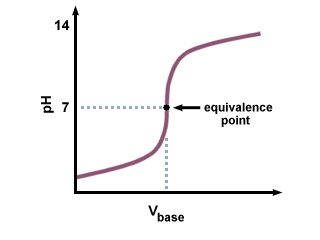 67
Indicators
Organic dyes that change color as they go from an acidic solution to basic solution. 

When choosing an indicator consider if the equivalence point is with in the color change range.
68
Titration Question
What volume of 0.25M HNO3 is required to titrate (neutralize) a solution containing 0.200 g of KOH.
69
KOH    +    HNO3        KNO3    + H2O 

Grams   to   moles   to   moles   to   liters 


0.2 g KOH 1 mol KOH  x 1 mol HNO3  x 1 L HNO3 = 0.014 L HNO3
                 56.1 g KOH   1 mol KOH   0.25 mol HNO3
70
Interactive Example 4.14 - Neutralization Titration
A student carries out an experiment to standardize (determine the exact concentration of) a sodium hydroxide solution
To do this, the student weighs out a 1.3009-g sample of potassium hydrogen phthalate (KHC8H4O4, often abbreviated KHP)
KHP (molar mass 204.22 g/mol) has one acidic hydrogen
Interactive Example 4.14 - Neutralization Titration (Continued)
The student dissolves the KHP in distilled water, adds phenolphthalein as an indicator, and titrates the resulting solution with the sodium hydroxide solution to the phenolphthalein endpoint
The difference between the final and initial buret readings indicates that 41.20 mL of the sodium hydroxide solution is required to react exactly with the 1.3009 g KHP
Calculate the concentration of the sodium hydroxide solution
Interactive Example 4.14 - Solution
Where are we going?
To find the concentration of NaOH solution
What do we know?
1.3009 g KHC8H4O4 (KHP), molar mass (204.22 g/mol)
41.20 mL NaOH solution to neutralize KHP
The chemical reaction
Interactive Example 4.14 - Solution (Continued 1)
How do we get there?
What are the ions present in the combined solution?
K+		HC8H4O4–		Na+		OH–

What is the balanced net ionic equation for the reaction?
Interactive Example 4.14 - Solution (Continued 2)
What are the moles of KHP?




Which reactant is limiting?
This problem requires the addition of just enough OH– ions to react exactly with the KHP present
We do not need to be concerned with limiting reactant here
Interactive Example 4.14 - Solution (Continued 3)
What moles of OH– are required?
6.3701×10–3 mole of OH– is required to neutralize the KHP present
What is the molarity of the NaOH solution?
Homework
Ph 182 
40,42,43,44
77
4.9 Oxidation –Reduction Precipitation
Rxn’s in which one or more electrons are transferred 

Ex:  2 Na        +    Cl2             2NaCl
           neutral        neutral             Na+ Cl-
78
Photosynthesis is a redox rxn


 Most energy production rxns are redox rxns. Such as combustion rxn (fuel) 

Rusting of iron is a redox rxn 

A LOT OF YOUR RESEARCH IS ABOUT REDOX RXNS!!!!
79
Oxidation States / numbers
A number identical with the valency but with a sign, expressing the nature of the charge of the species in question when formed from the neutral atom. 

Of course there are exceptions, this is chemistry…hello!
80
The Rules
1. The rule is that the cation is written first in a formula, followed by the anion. 
   Example: in NaH, the H is H-; in HCl, the H is H+. 
                          +   -                          +  -
2. The oxidation number of a free element is always 0. 
    Example:  The atoms in He and N2, for example, have oxidation numbers of 0. 

3. The oxidation number of a monatomic ion equals the charge of the ion. 
     Example: oxidation number of Na+ is +1; the oxidation number of N3- is -3. 

4. The oxidation number of oxygen in compounds is usually  --2.
81
5. The oxidation number of a Group 1 element in a compound is +1. 

6. The oxidation number of a Group 2 element in a compound is +2. 

7. The oxidation number of a Group 3 element in a compound is +3.

8. The oxidation number of a Group 7  element in a compound is -1, except when that element is combined with one having a higher electronegativity.
82
9. The sum of the oxidation numbers of all of the atoms in a neutral compound is 0. 
EX: CO2 = we know O = -2 and there are 2 O’s and CO2 is neutral so 
                          C + 2(-2) = O 
                          C = +4


10. The sum of the oxidation numbers in a polyatomic ion is equal to the charge of the ion. 
EX:  the sum of the oxidation numbers for SO4 2- is -2. 
                                S + 4(-2) = - 2
                                S = +6
83
Assign Oxidation  numbers for
CO2

SF6-

NO3-
84
CO2                           C = +4          O= -2(2)

SF6-                          S = +5            F = -1(6)

NO3-                          N = +5           O = -2(3)
                                      5+ -6 = -1
85
Leo the Lion Says Ger!!!
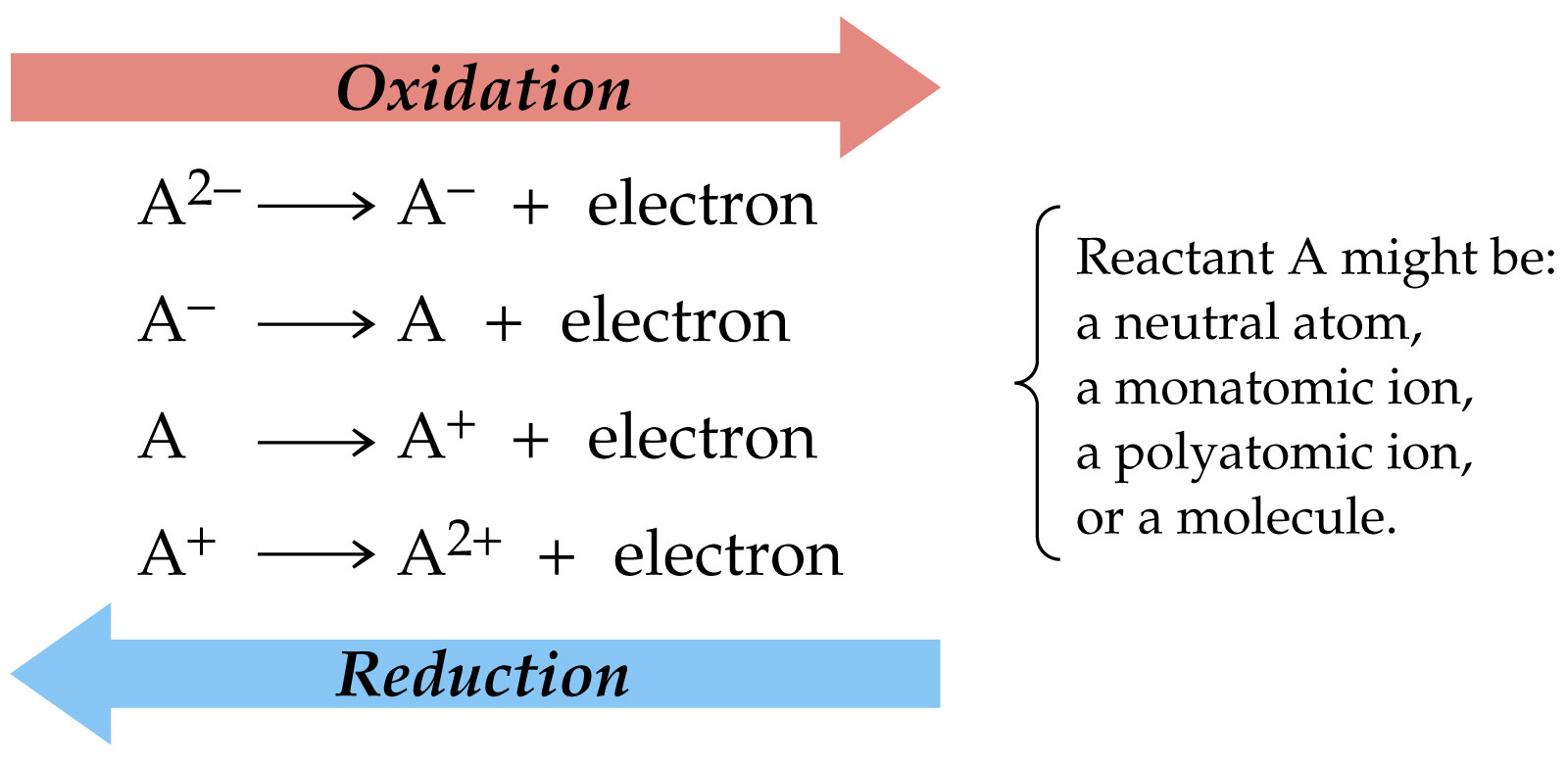 86
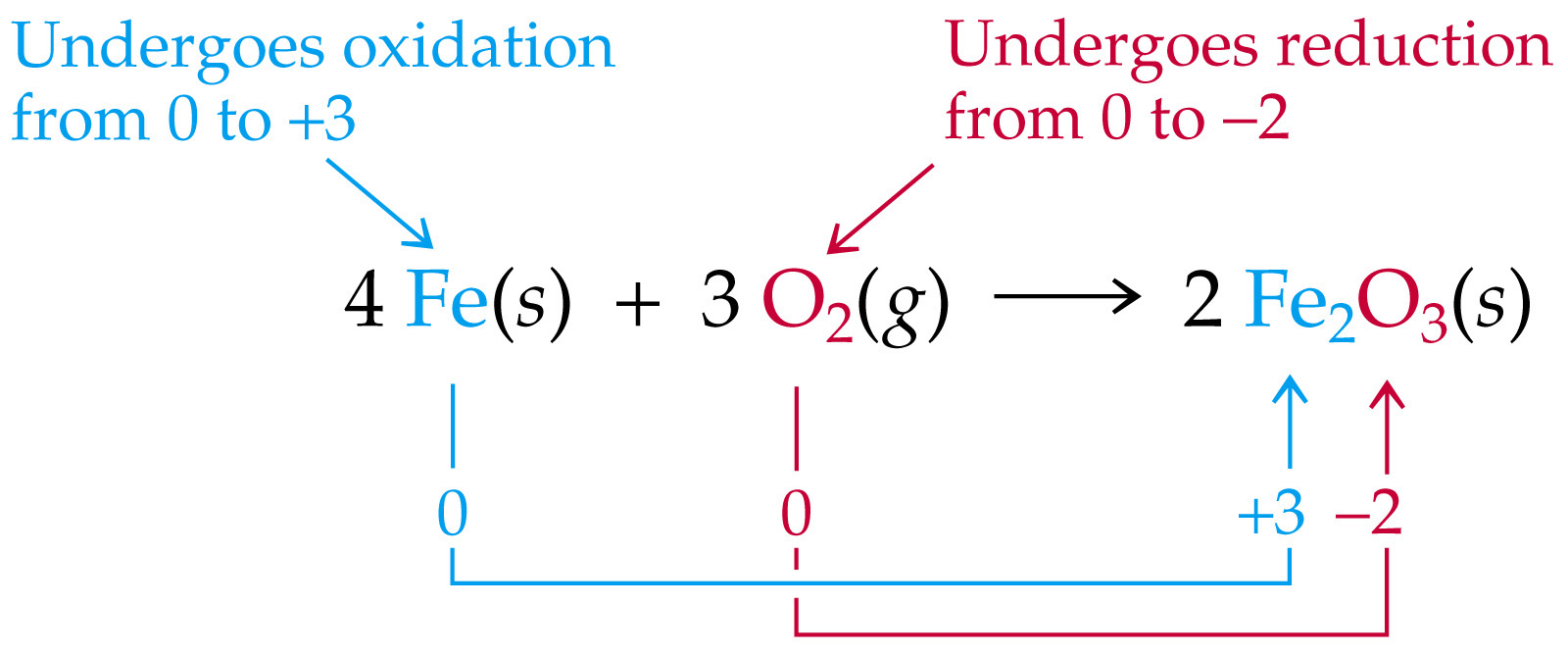 Fe =  -3(2) = +6
O = -2(3) = -6
Oxidation for free elements is zero
87
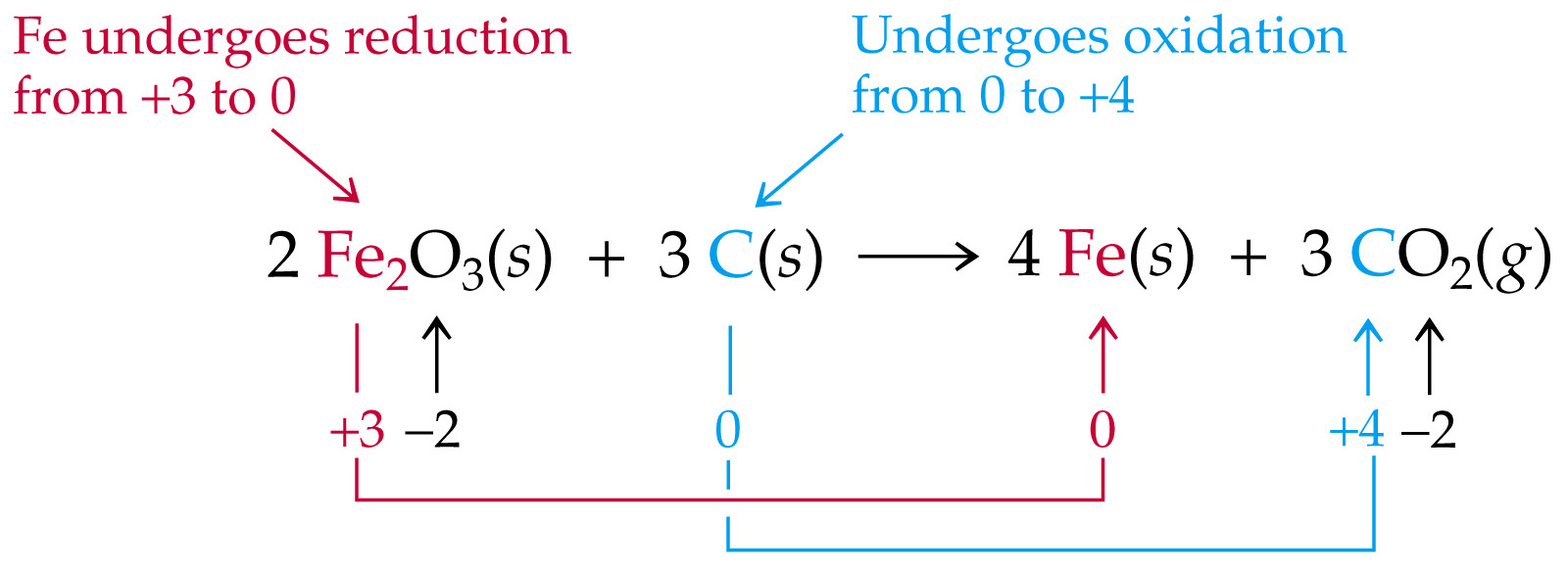 In this reaction, oxygen maintains a -2 oxidation number throughout. 
Iron becomes reduced from +3 to 0 oxidation number, while carbon becomes oxidized from 0 to +4 state. 
The species that becomes reduced is called the oxidizing agent since it is accepting electrons from some other species. Conversely, the species that becomes oxidized is called the reducing agent since it is giving up electrons.
88
89
Identify the atoms being oxidized and reduced as well as the oxidizing and reducing agents. 

2Al + 3I2   2AlI3
90
2Al          +      3I2             2AlI3

  0                      0                +3  -1


* Since each Al atom changes from a 0  +3 
Al is Oxidized 

* Iodine is reduced 0 -1

* Al donates the electrons so it is the reducing agent 

* I2 accepts the electrons and it is the oxidizing agent
91
Homework
Pg 182
40,41,57, 58, 60, 61, 68, 65
92